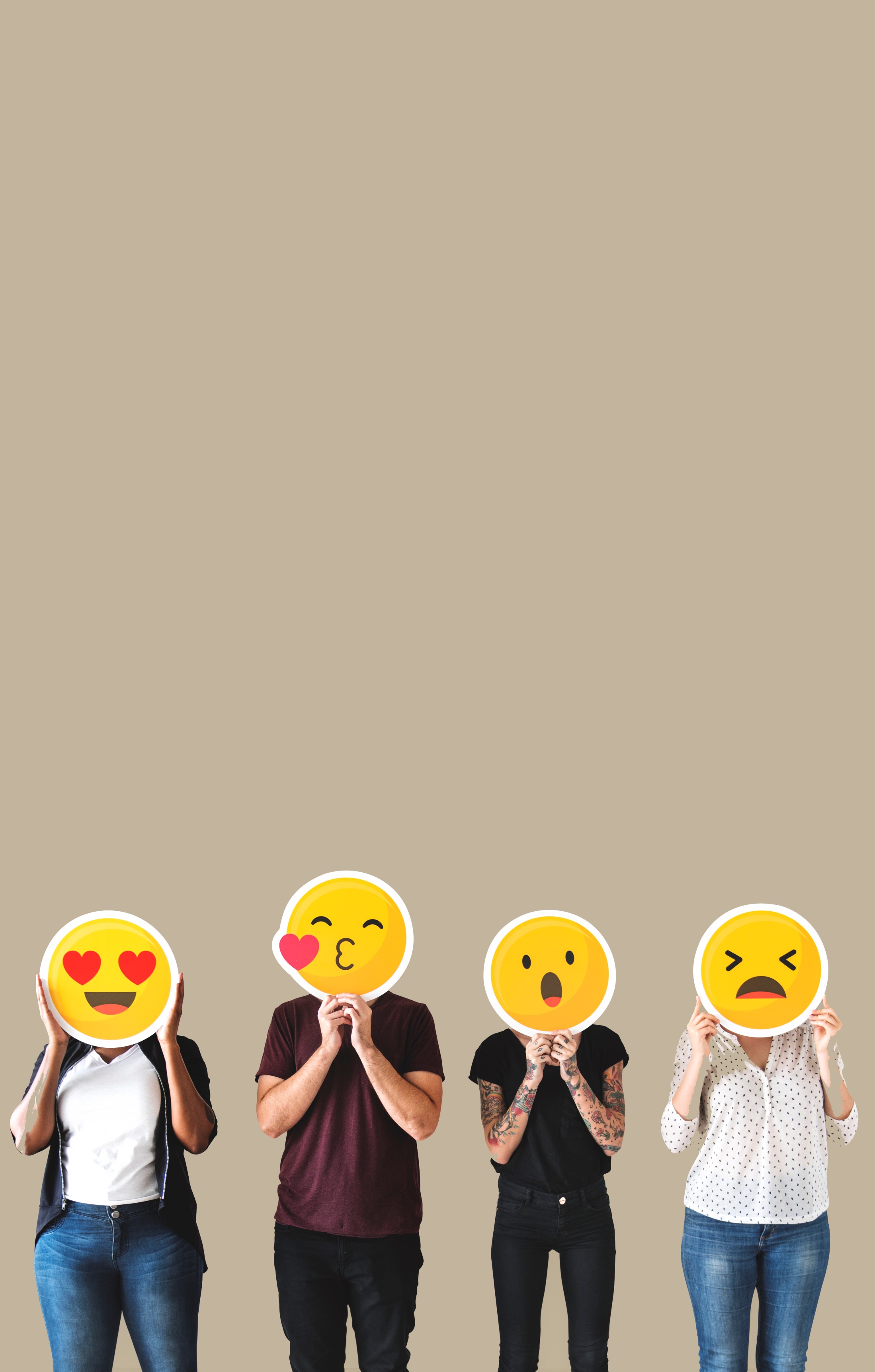 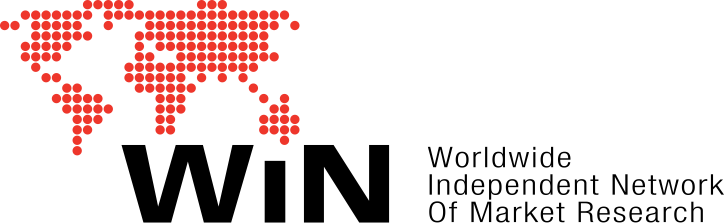 Mood Index in today’s world
WWS 2020
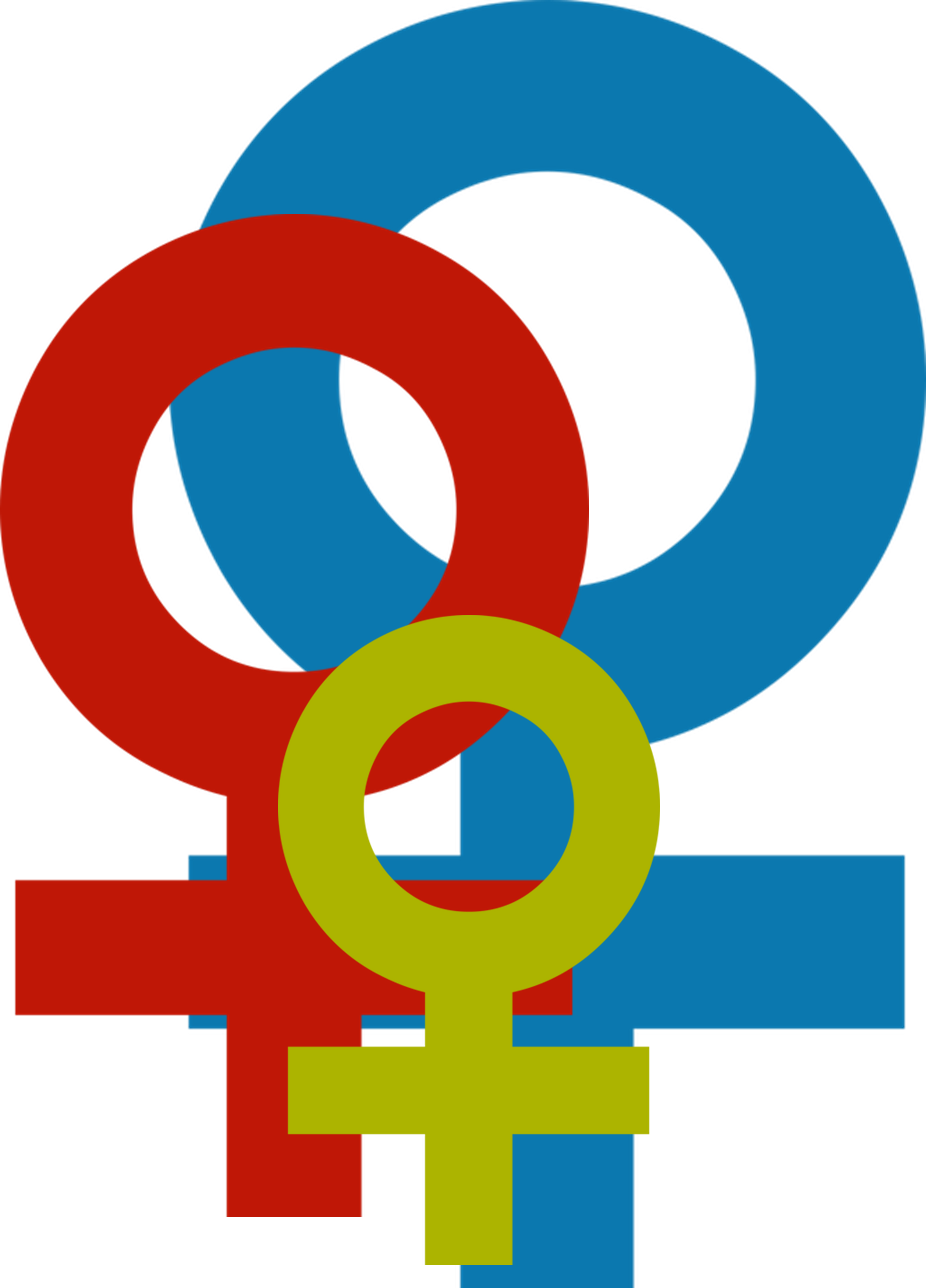 QUALITY OF LIFE
Quality of life
% within total population
Net score
Global Average
By gender
80%
79%
By age group
16%
19%
21%
20%
19%
16%
82%
77%
78%
78%
79%
82%
25 to 34
18 to 24
45 to 54
55 to 64
65 to +
35 to 44
Source: WIN 2020. Base: 29 575 | (*) The percentages have been rounded.
P1. How do you consider your overall quality of life? (2019)
Global profile population according to quality of life 
% within total population
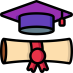 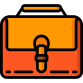 TTB
BTB
TTB
BTB
Source: WIN 2020. Base: 29 575 | (*) The percentages have been rounded. | (**) The percentages of “Dk/Nr" haven't been plotted.
P1. How do you consider your overall quality of life? (2019)
Quality of Life by Region                   Vs 
% within total population
TTB
BTB
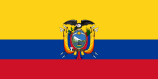 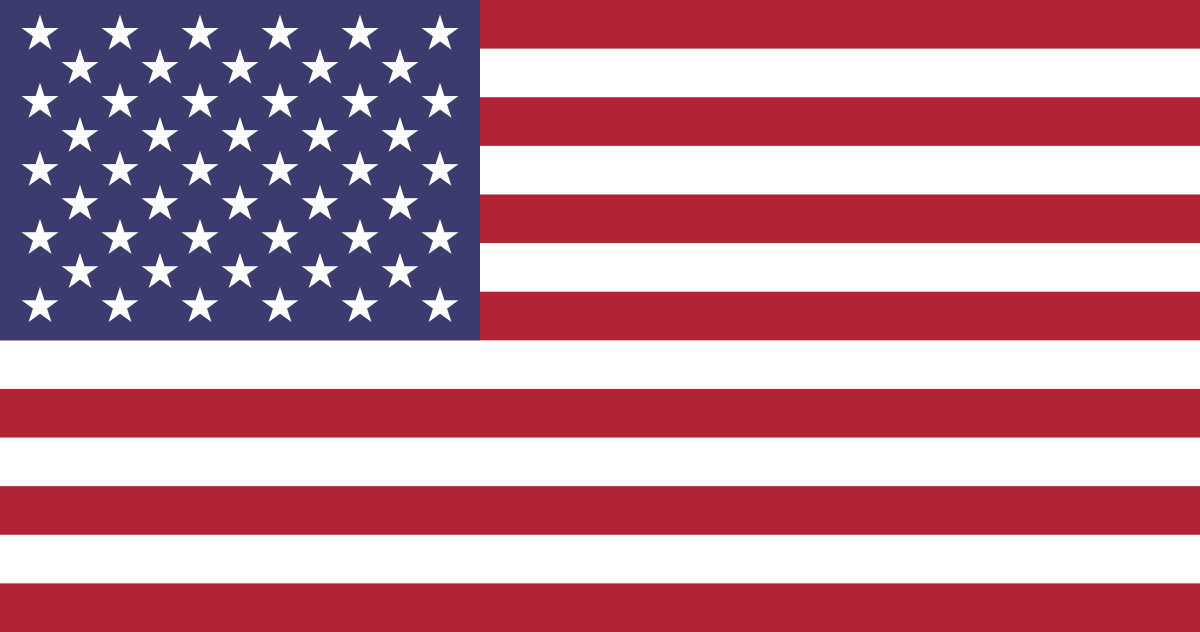 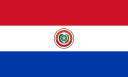 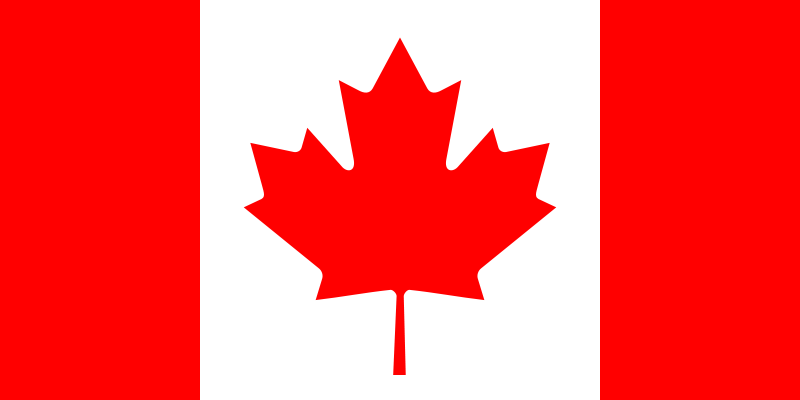 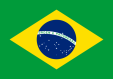 Net score
AMERICAS
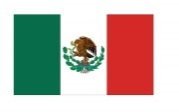 58%
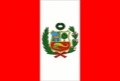 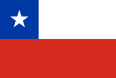 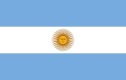 Source: WIN 2020. Base: 29 575 | (*) The percentages have been rounded. | (**) The percentages of “Dk/Nr" haven't been plotted.
P1. How do you consider your overall quality of life? (2019)
Quality of Life by Region                   Vs 
% within total population
TTB
BTB
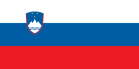 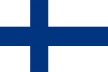 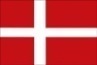 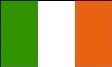 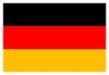 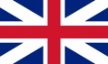 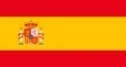 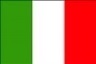 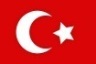 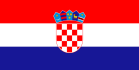 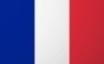 Net score
EUROPE
63%
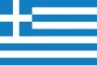 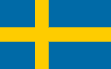 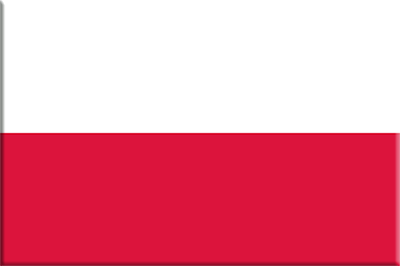 Source: WIN 2020. Base: 29 575 | (*) The percentages have been rounded. | (**) The percentages of “Dk/Nr" haven't been plotted.
P1. How do you consider your overall quality of life? (2019)
Quality of Life by Region                   Vs 
% within total population
TTB
BTB
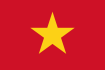 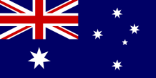 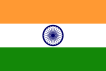 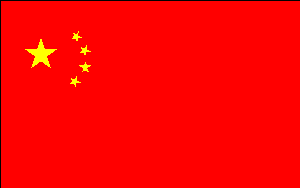 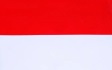 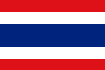 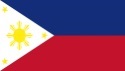 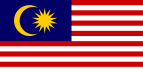 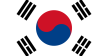 Net score
APAC
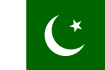 60%
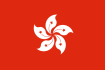 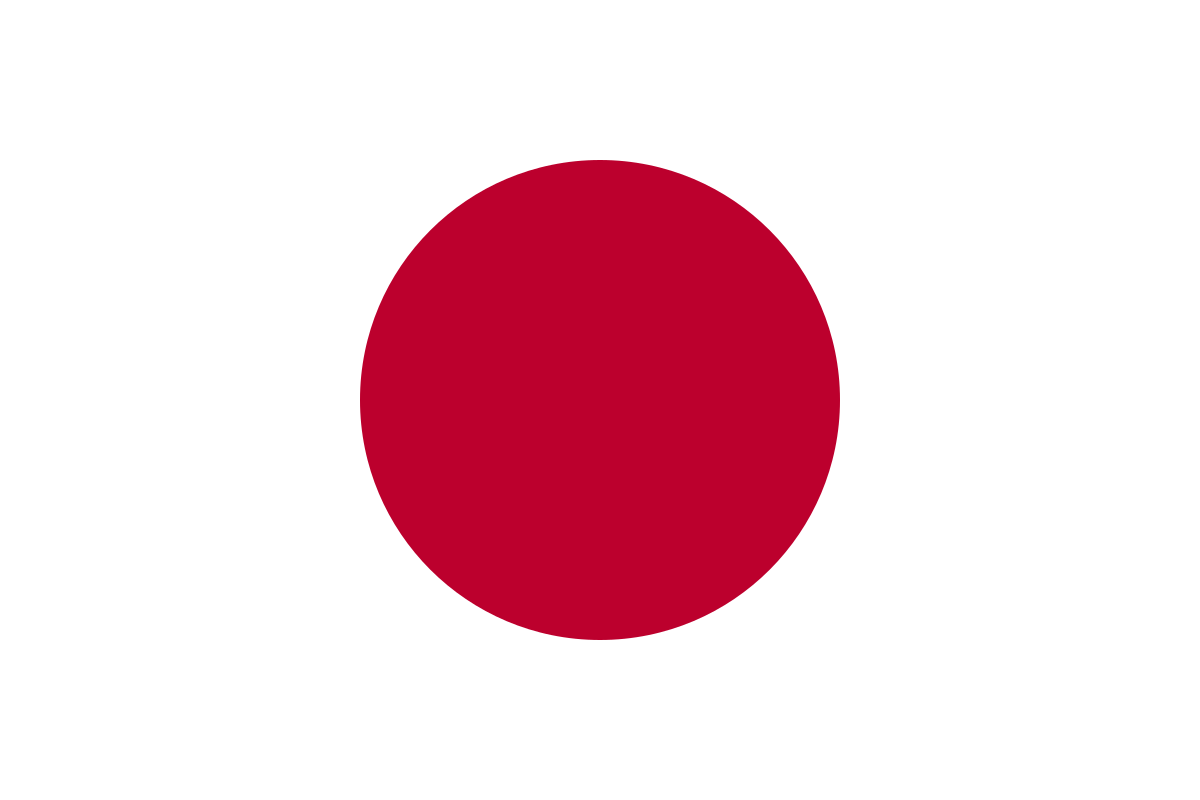 Source: WIN 2020. Base: 29 575 | (*) The percentages have been rounded. | (**) The percentages of “Dk/Nr" haven't been plotted.
P1. How do you consider your overall quality of life? (2019)
Quality of Life by Region                   Vs 
% within total population
TTB
BTB
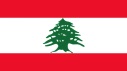 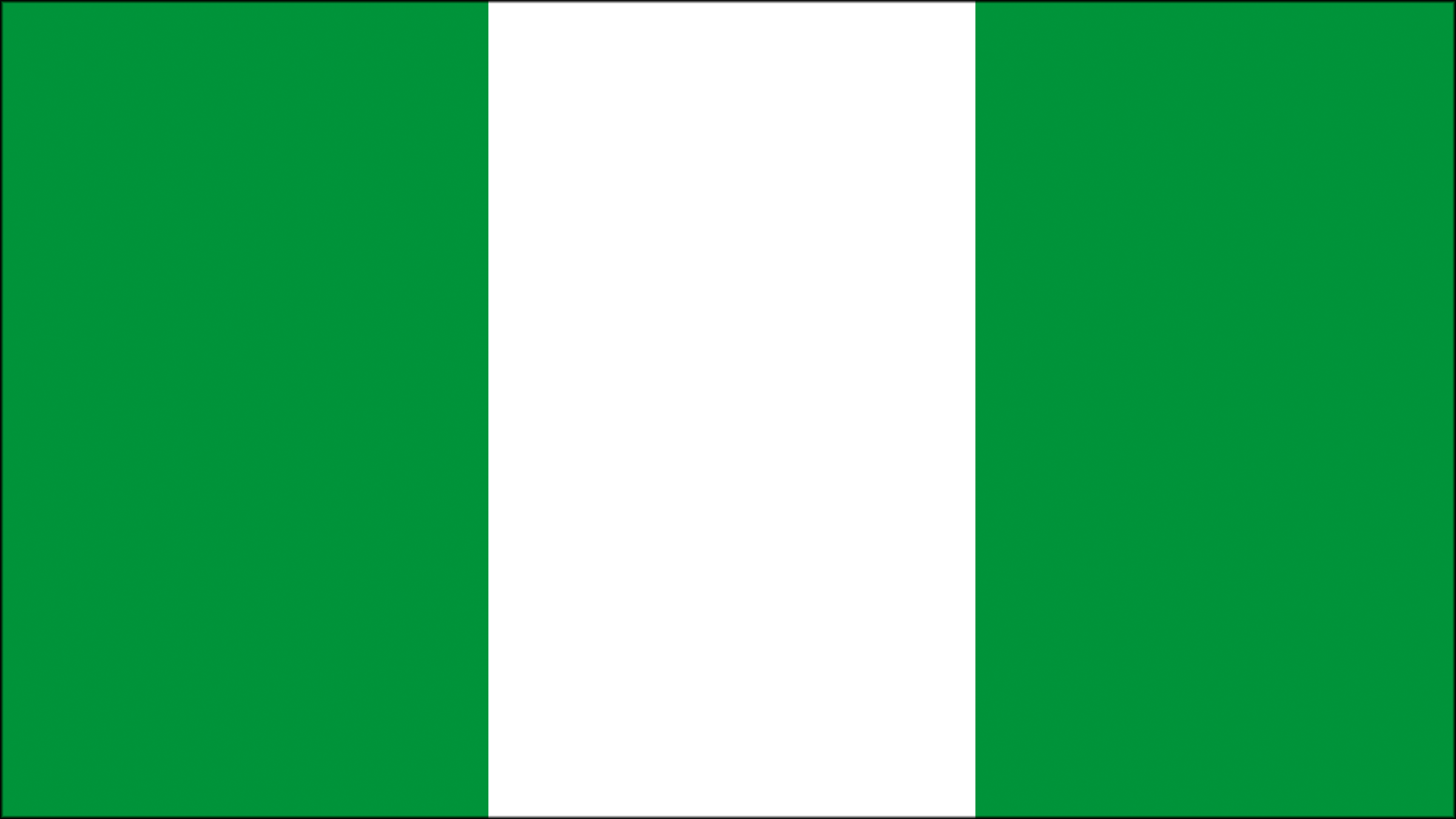 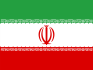 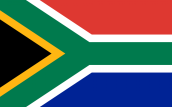 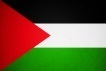 Net score
AFRICA
Net score
MENA
78%
35%
Source: WIN 2020. Base: 29 575 | (*) The percentages have been rounded. | (**) The percentages of “Dk/Nr" haven't been plotted.
P1. How do you consider your overall quality of life? (2019)
Quality of Life: Global Ranking
% within total population
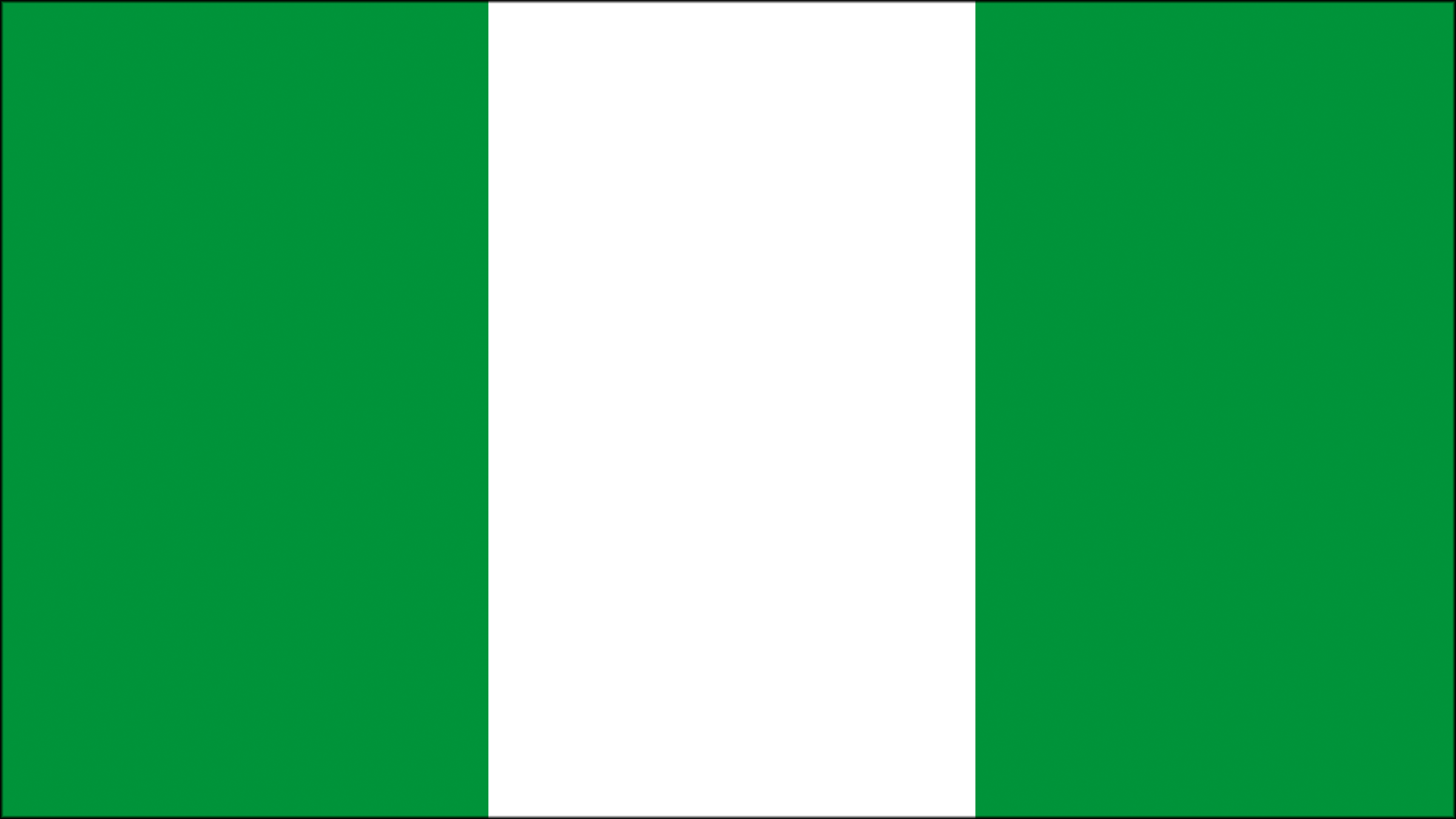 1
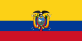 36
2
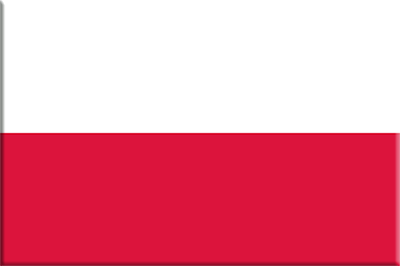 37
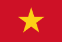 3
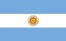 38
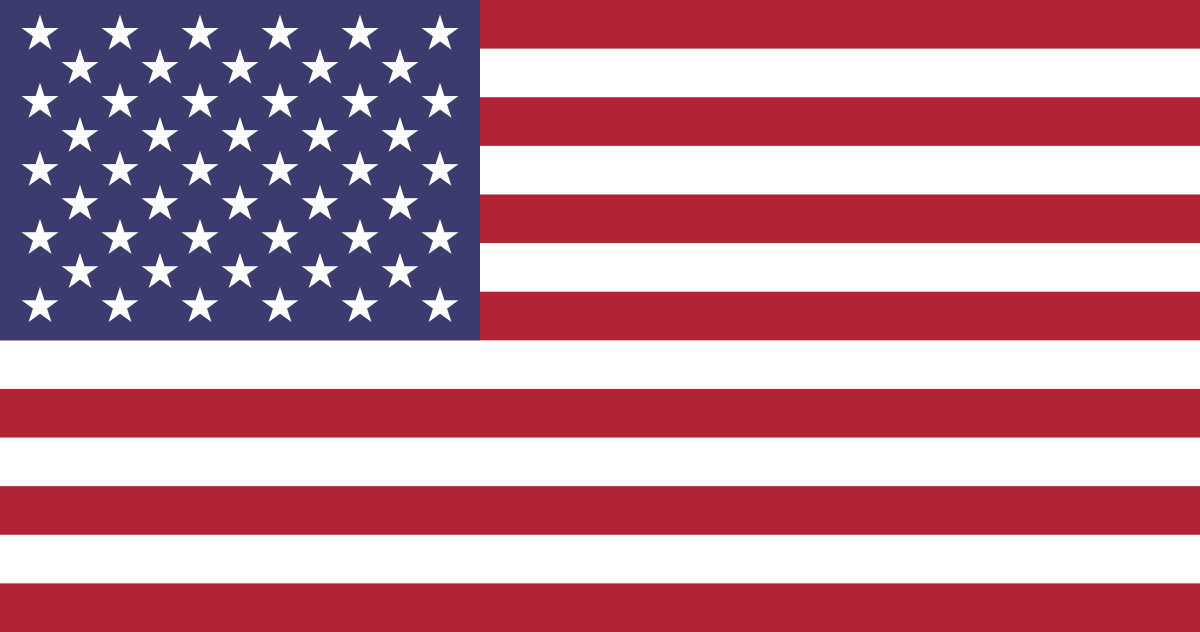 4
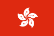 39
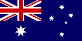 5
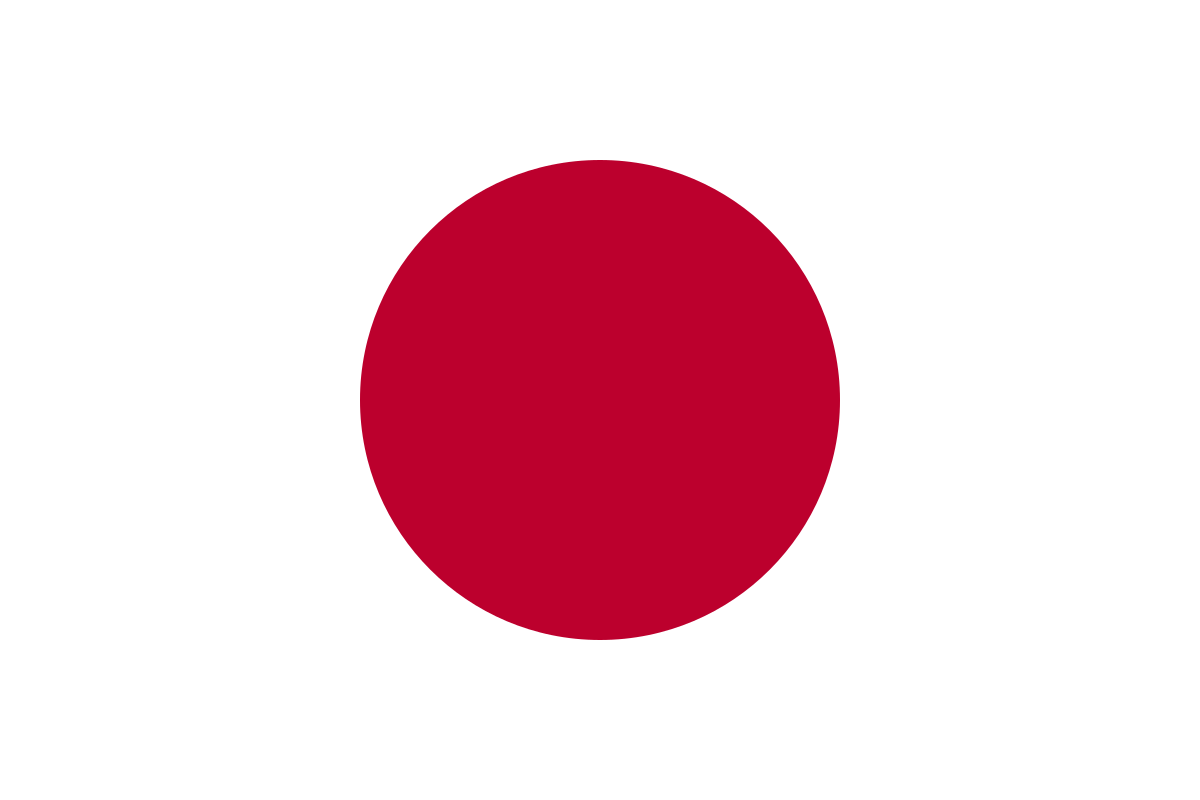 40
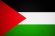 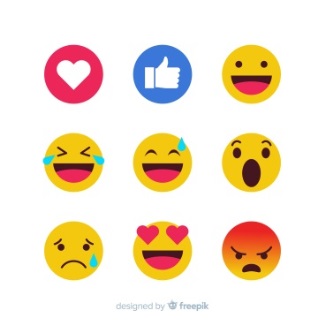 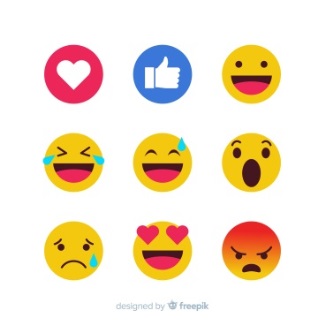 Source: WIN 2020. Base: 29 575 | (*) The percentages have been rounded.
P1. How do you consider your overall quality of life? (2019)
MOOD INDEX
Global Mood – SWEMWBS questions
% within total population
How do we measure the Mood Index?

Based on the 
S-Wemwbs test which has been developed to measure mental well-being in the general population. 

The psychological test evaluates 7-items with a scale from 1 (none of the time) to 5 (all the time), that summed provide us a single score (Mood Index).

The SWEMWBS questions used in this survey are the 7 items included here on the left.
Source: WIN 2020. Base: 29 575 | (*) The percentages have been rounded.
P2. Below are some statements about feelings and thoughts. For each of them, please select the option that best describes your experience over the last two weeks…
- Most representative group -
Global Mood – SWEMWBS questions
% within total population
By
AGE GROUP
By 
EMPLOYMENT
BTB
TTB
Vs
51%
52%
Men and women between 
18 and 24 years old were feeling optimistic about the future
Of students feel 
optimistic about the future
61%
60%
Men and women between 
55 and 64 years old were feeling useful
Of full-time 
workers feel useful
52%
53%
Men and women over 64 years old were feeling relaxed
Of retired people 
feel relaxed
61%
60%
Men and women over 64 years old were well dealing with problems
Of retired people 
were dealing well with problems
69%
63%
Men and women over 64 years old were thinking clearly
Of full-time workers 
were thinking clearly
Men and women over 64 years were feeling close to other people
20%
58%
Of unemployed people don’t 
feel close to other people
74%
76%
Men and women over 64 years old were feeling able to make their own decisions
Of retired people were feeling able to make their own decisions
Source: WIN 2020. Base: 29 575 | (*) The percentages have been rounded.
P2. Below are some statements about feelings and thoughts. For each of them, please select the option that best describes your experience over the last two weeks…
Global Mood
Metric score within total population
By age group
18 to 24
25 to 34
35 to 44
45 to 54
55 to 64
65 to +
By employment
Working full
Working 
Part-time
Unemployed
Student
Housewife
Retired/
disabled
Source: WIN 2020. Base: 29 575
P2. Below are some statements about feelings and thoughts. For each of them, please select the option that best describes your experience over the last two weeks…
Global Mood Index 
Metric score within total population
7.00 – 20.72
20.73– 25.02
25.03– 35.00
22.8
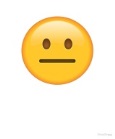 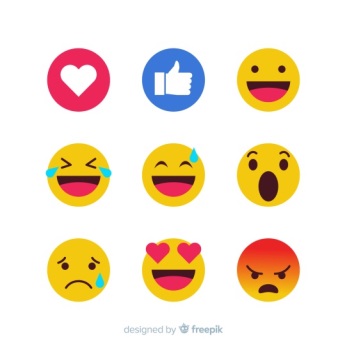 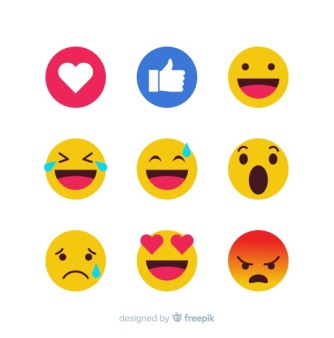 Global index
Source: WIN 2020. Base: 29 575
P2. Below are some statements about feelings and thoughts. For each of them, please select the option that best describes your experience over the last two weeks…
Mood index by country
Metric score within total population
HIGH MOOD
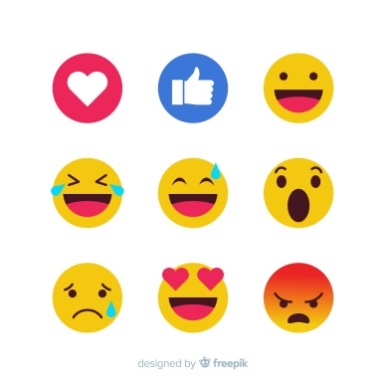 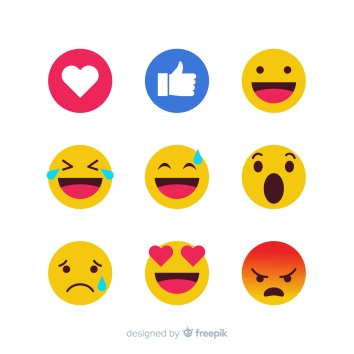 LOW MOOD
NEUTRAL MOOD
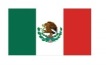 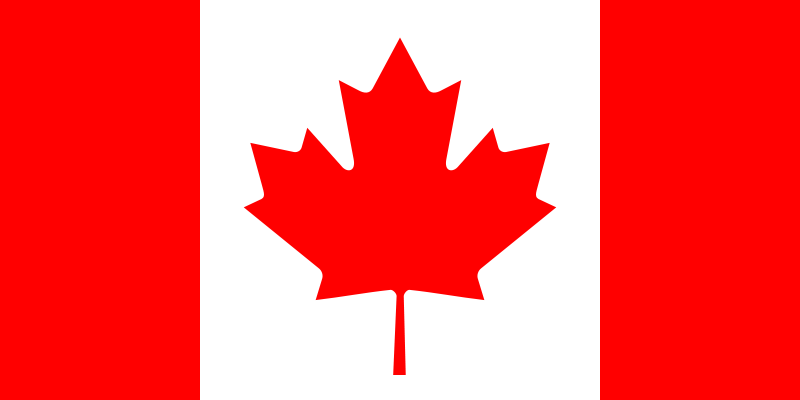 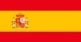 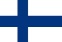 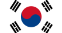 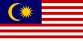 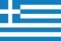 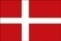 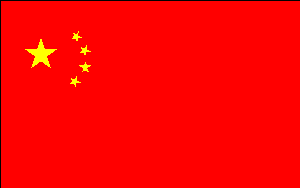 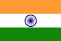 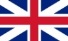 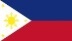 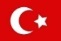 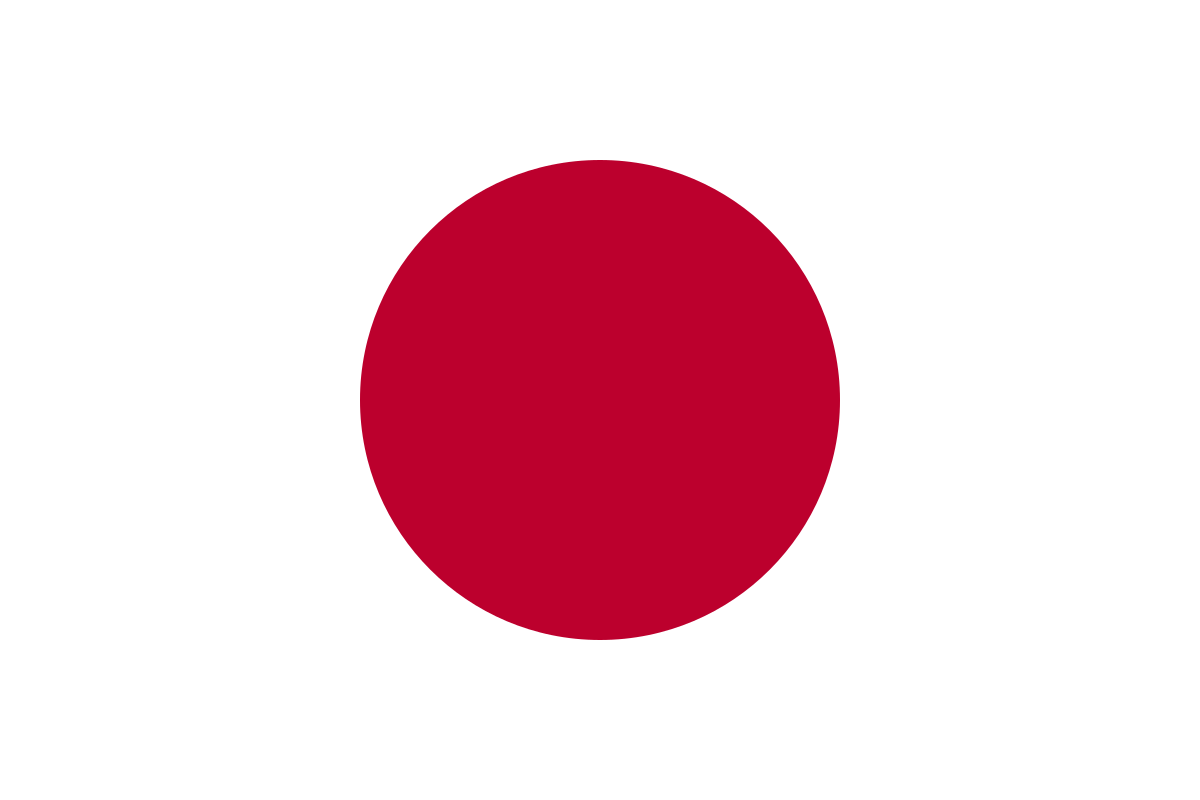 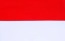 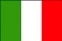 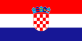 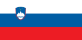 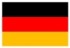 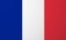 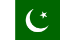 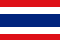 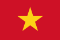 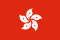 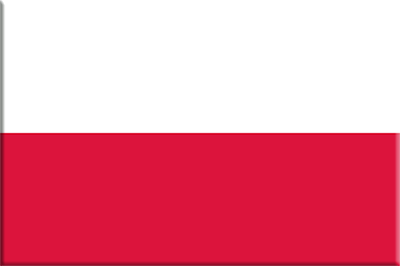 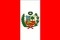 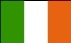 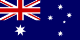 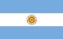 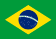 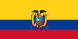 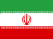 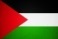 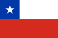 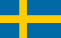 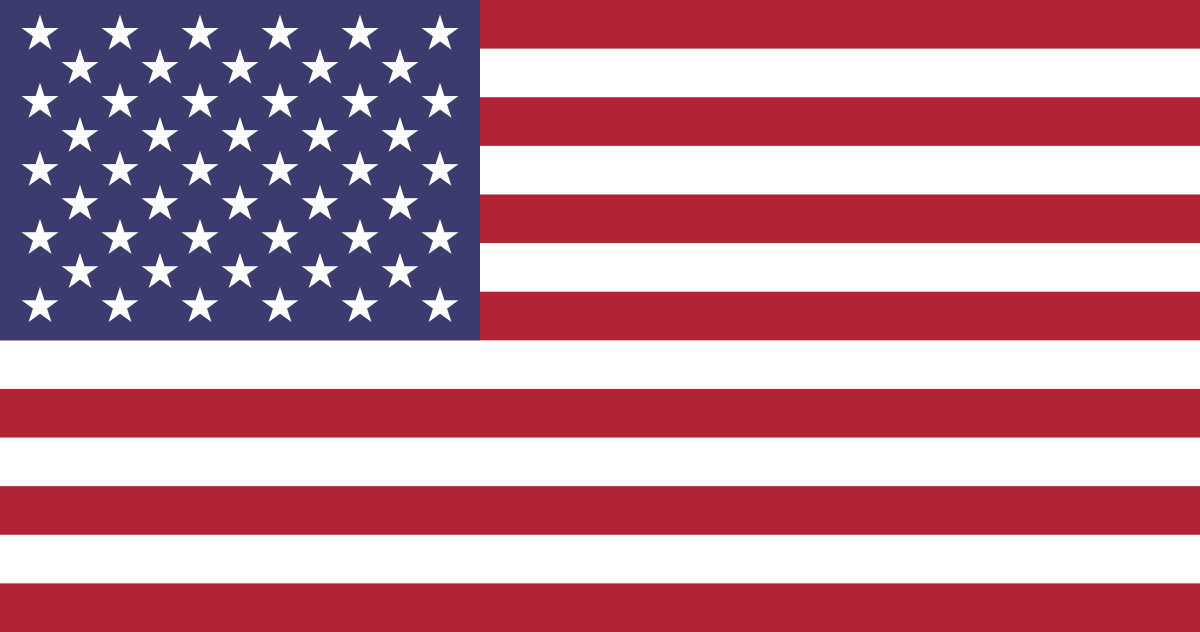 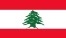 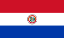 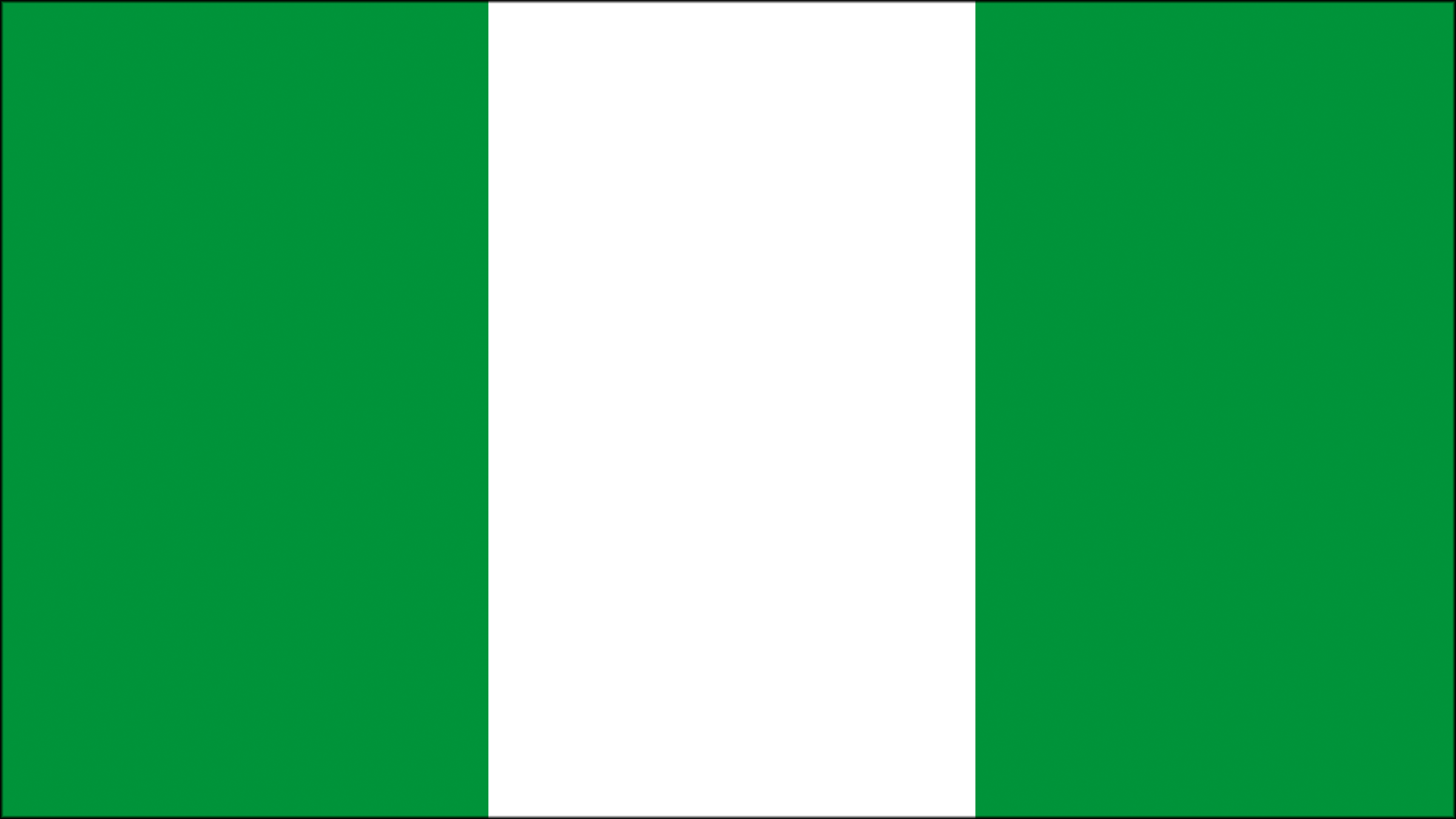 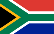 Source: WIN 2020. Base: 29 575
P2. Below are some statements about feelings and thoughts. For each of them, please select the option that best describes your experience over the last two weeks…
COUNTRIES’ LEGEND
AMERICAS
EUROPE
APAC
AFRICA
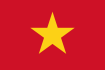 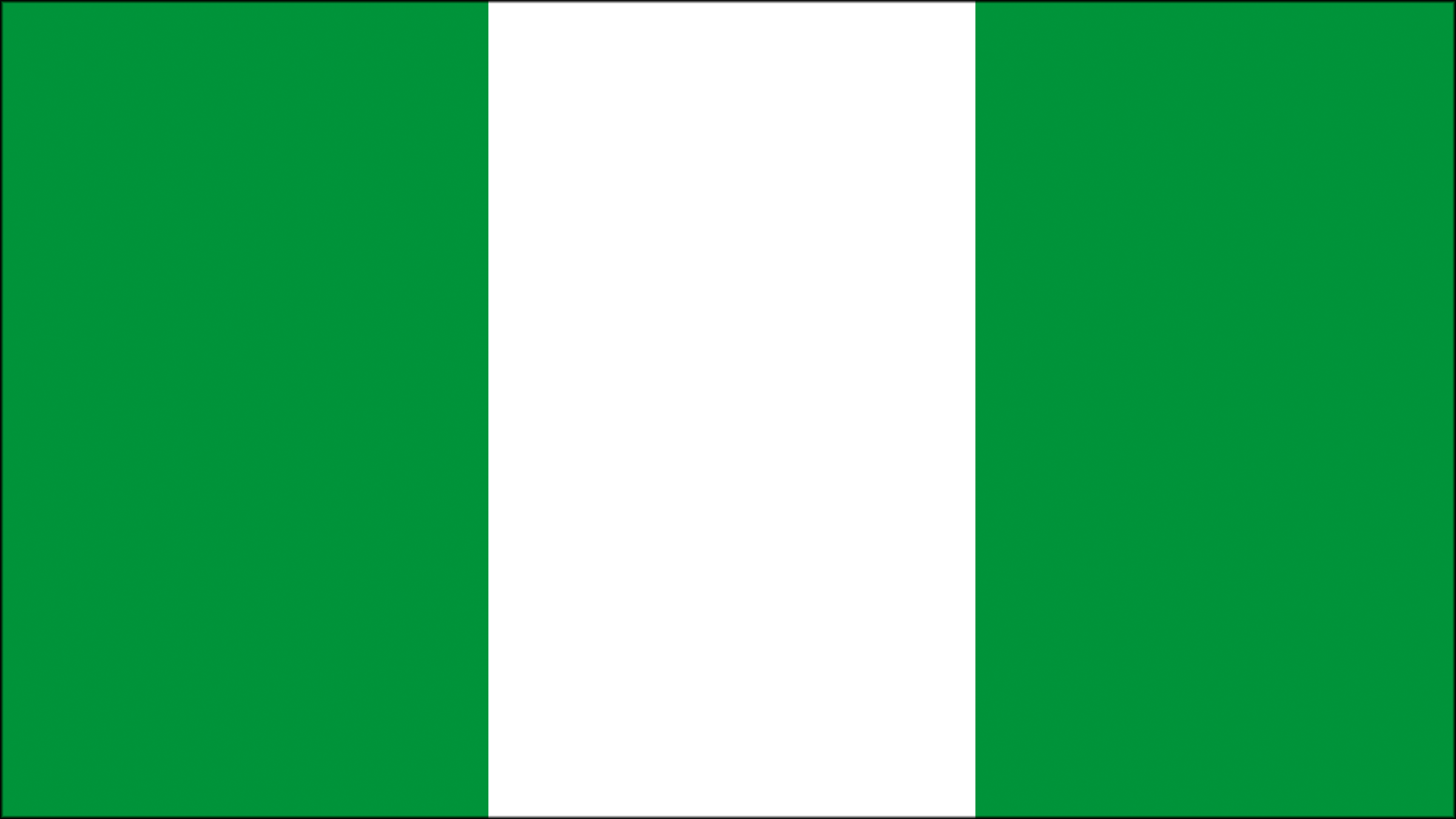 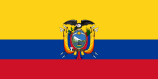 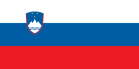 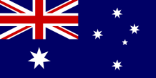 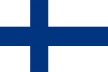 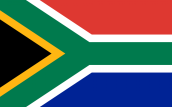 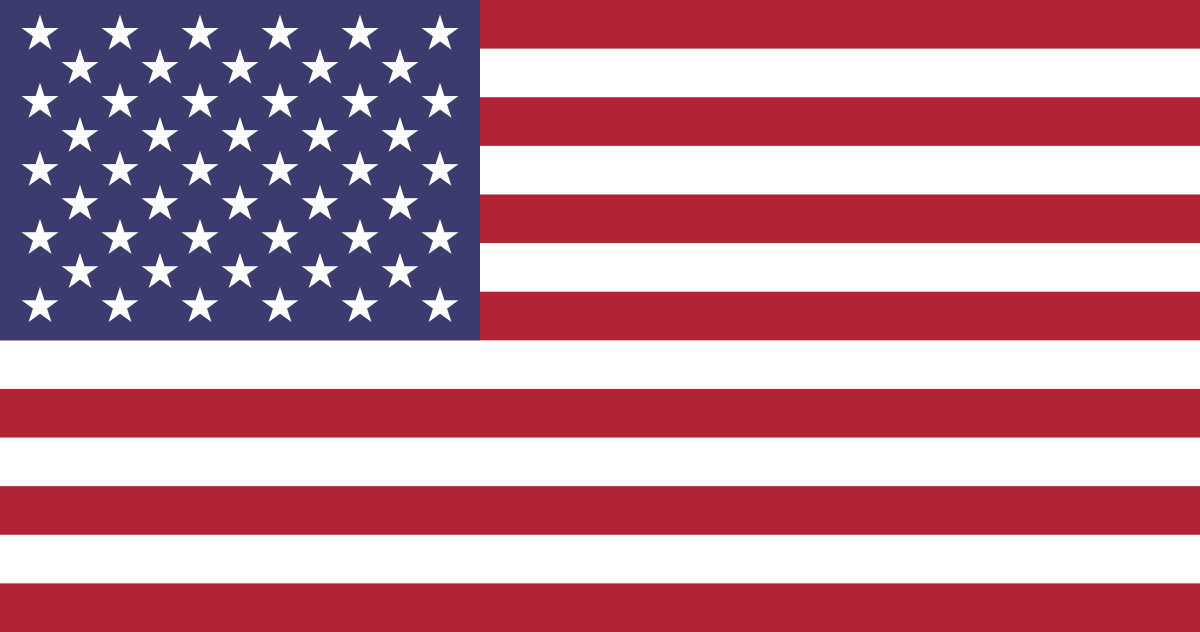 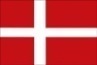 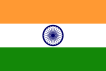 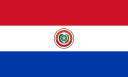 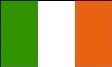 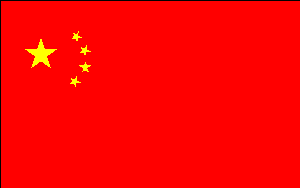 MENA
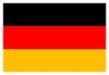 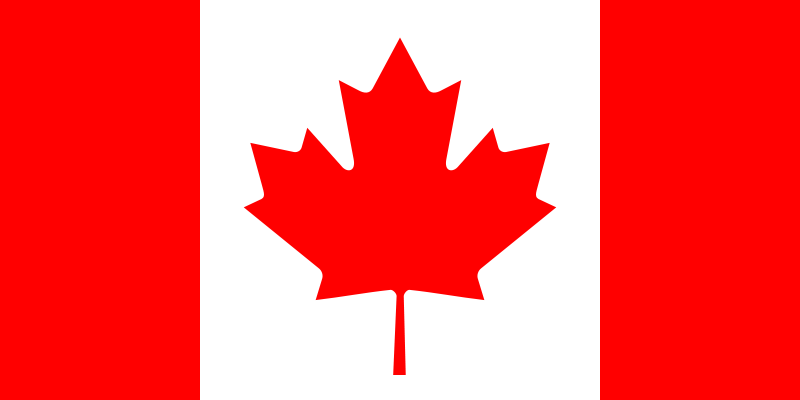 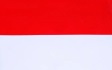 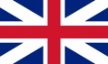 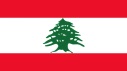 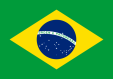 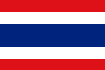 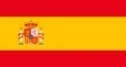 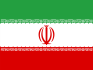 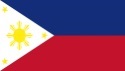 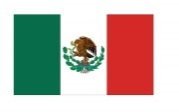 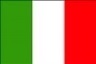 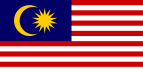 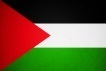 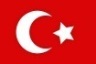 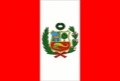 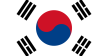 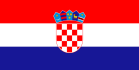 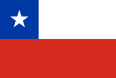 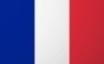 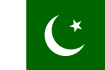 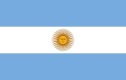 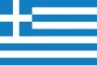 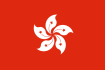 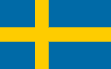 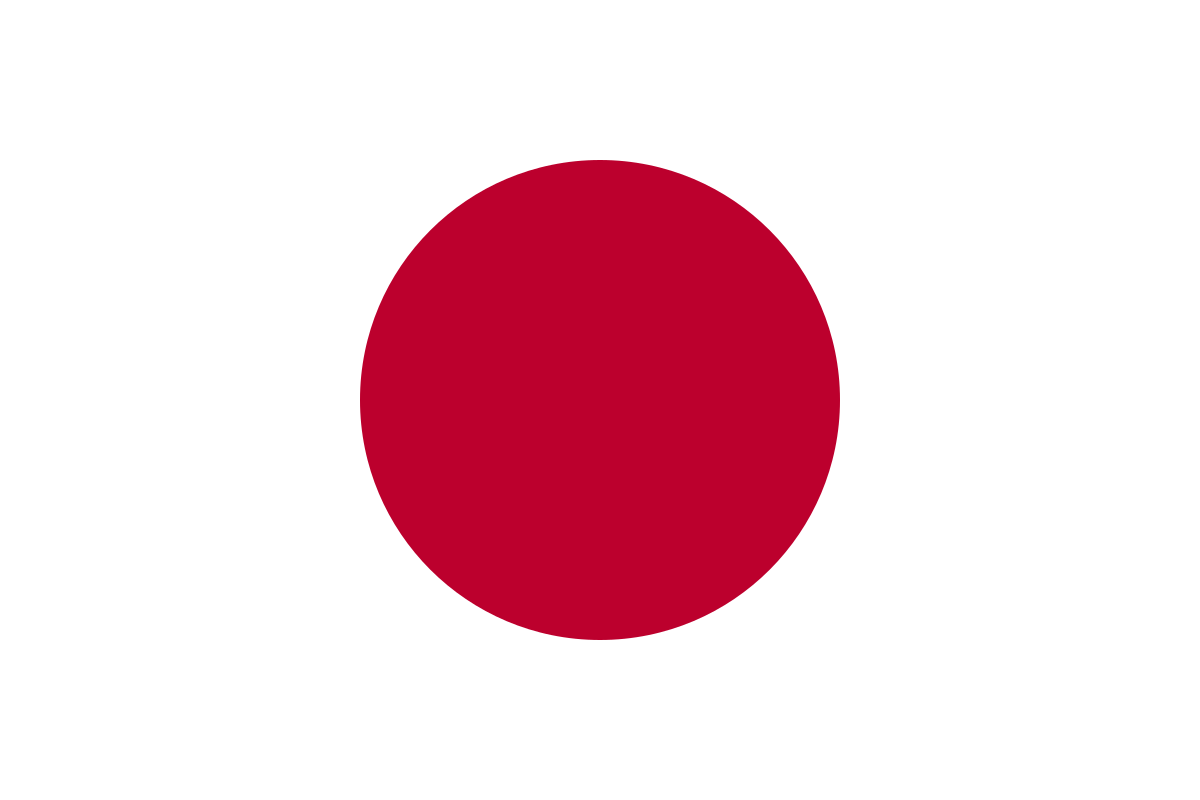 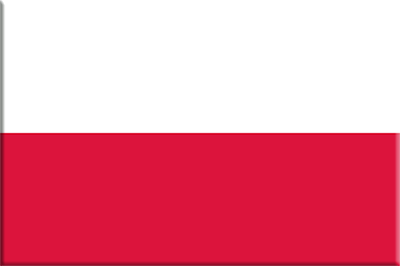 METHODOLOGY
METHODOLOGY
Total of 29, 575 interviews worldwide
Field dates: October 2019 to December 2019